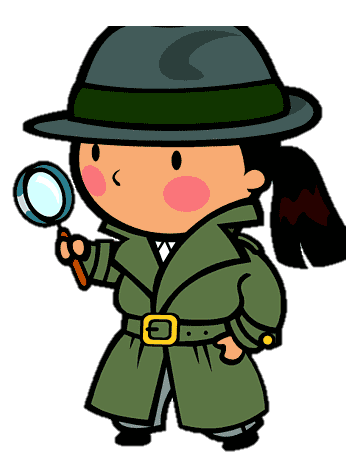 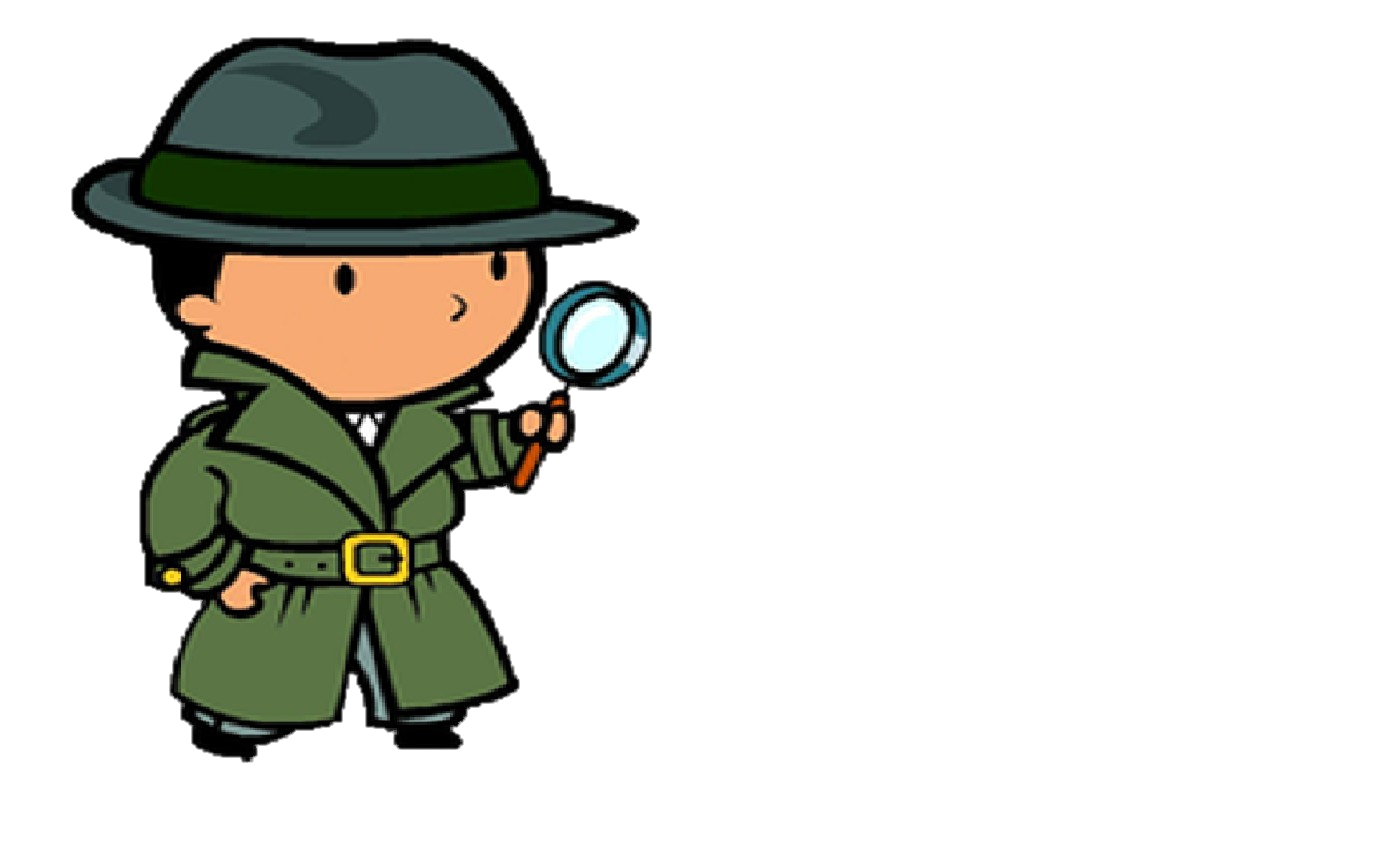 Jardín de niños Elia Emma Badillo Mendoza T.M17 al 21 de mayo 2021.
Docente en formación: Lizbeth Horta Almaguer.          Docente titular: Miriam Alvarado Alemán.
1 y 2º B
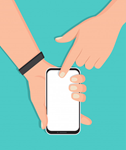 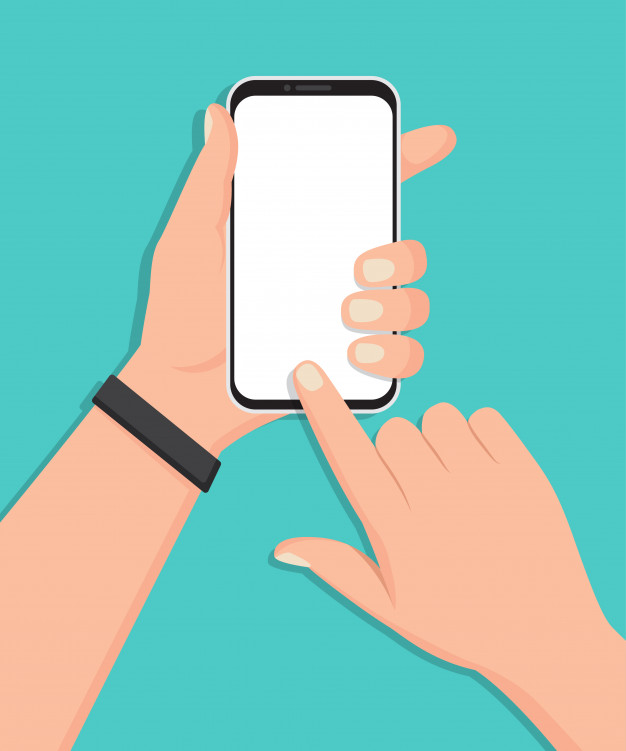 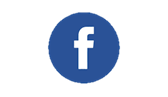 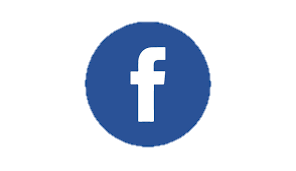 Aprendizajes Esperados:
Educación socioemocional: Realiza por sí mismo acciones de cuidado personal, se hace cargo de sus pertenencias y respeta las de los demás.
Exploración y comprensión del mundo natural y social: Indaga acciones que favorecen el cuidado del medioambiente.
Lenguaje y Comunicación: Aprende poemas y los dice frente a otras personas.
Pensamiento Matemático: Identifica algunos usos de los números en la vida cotidiana y entiende qué significan.
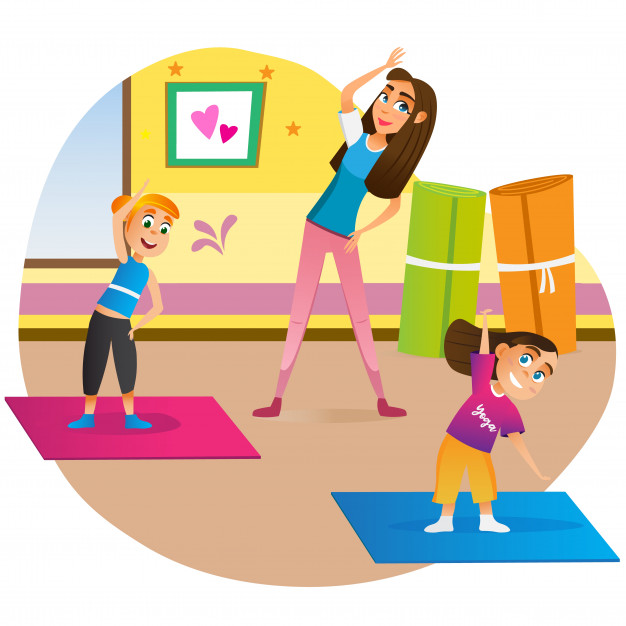 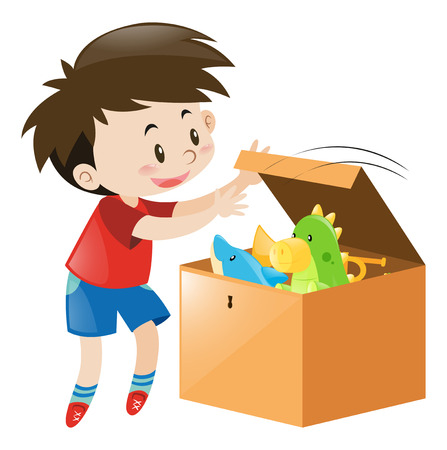 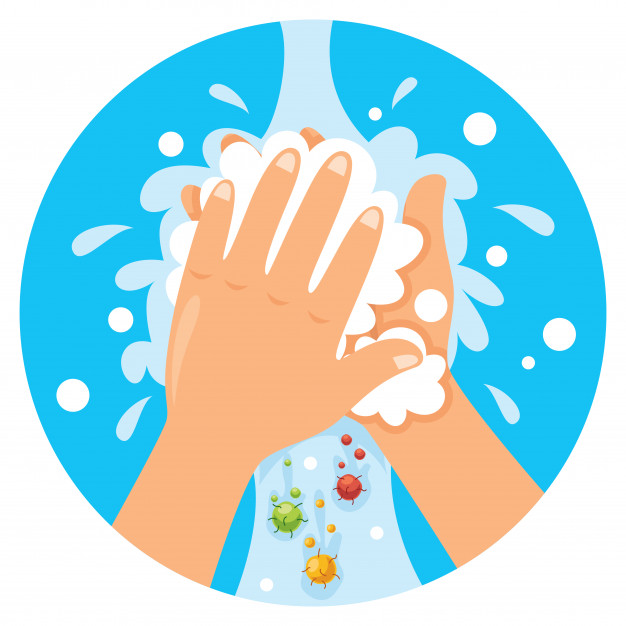 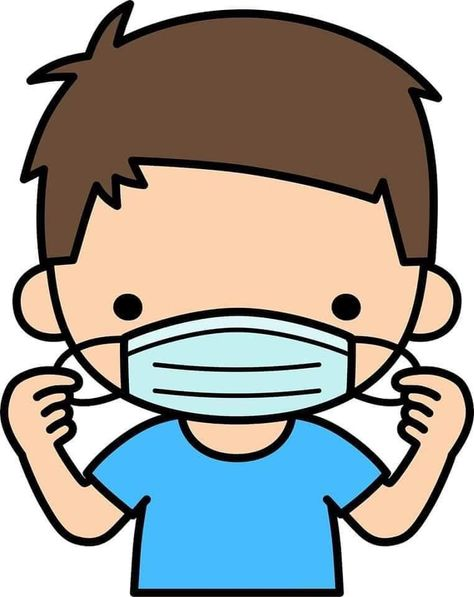 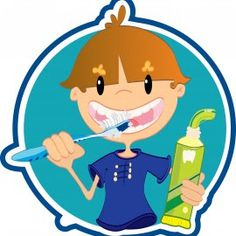 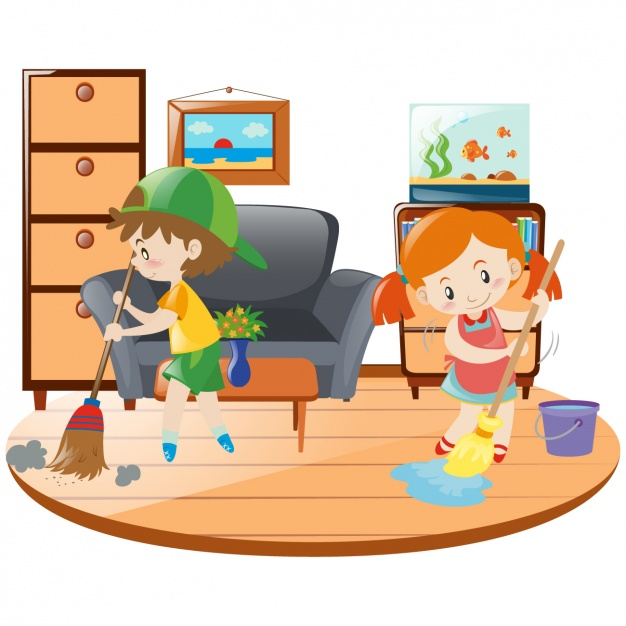 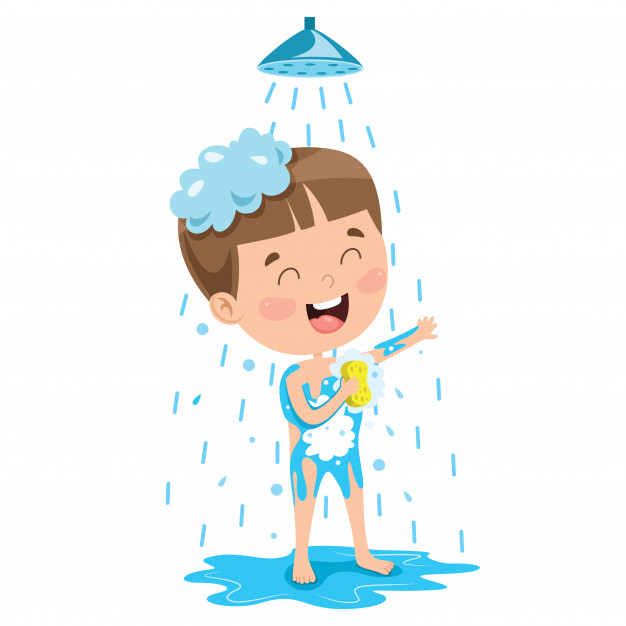 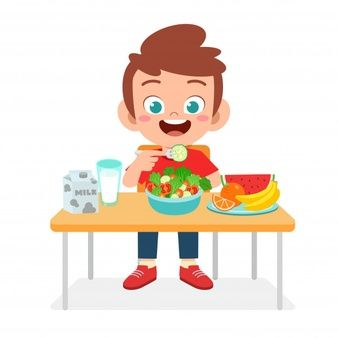 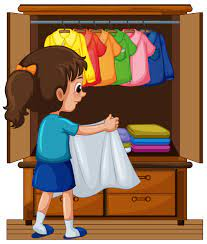 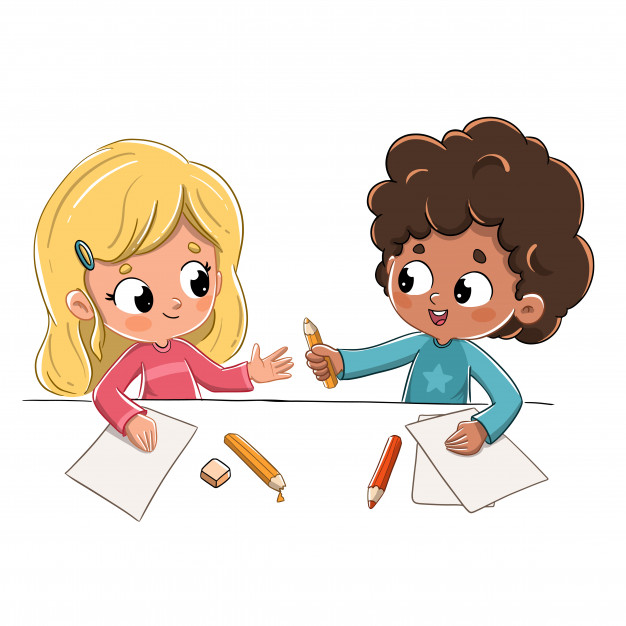 ANEXO 1
ANEXO 2
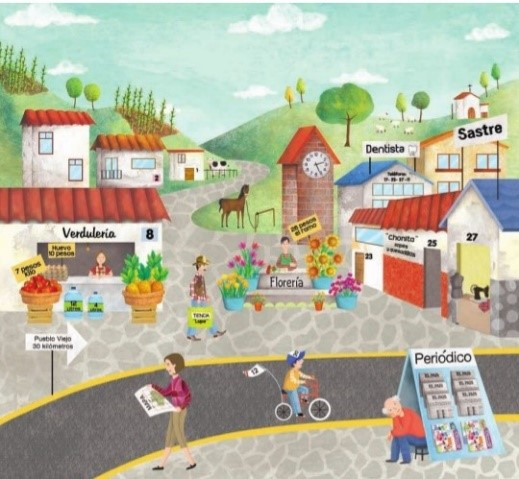 ANEXO 3
Datos.                                                                                               Cantidad de letras. 


Nombre:

Apellido paterno: 

Apellido Materno:

Edad: 

Dirección: 
 
Numero de teléfono: 

Peso: 

Estatura:
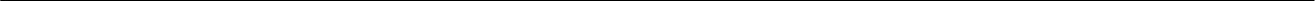 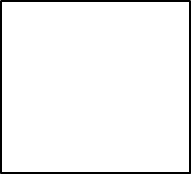 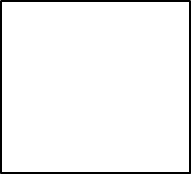